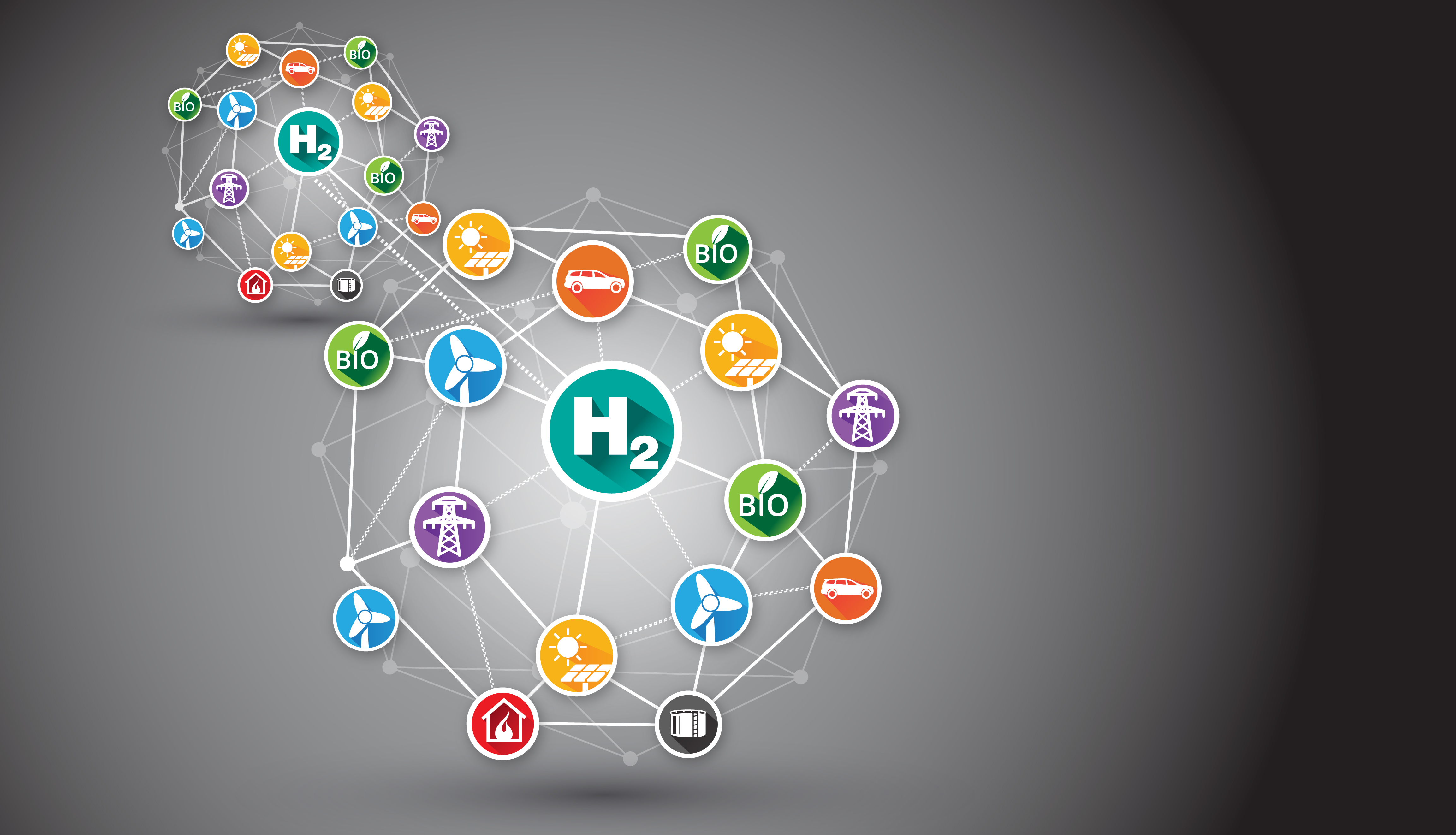 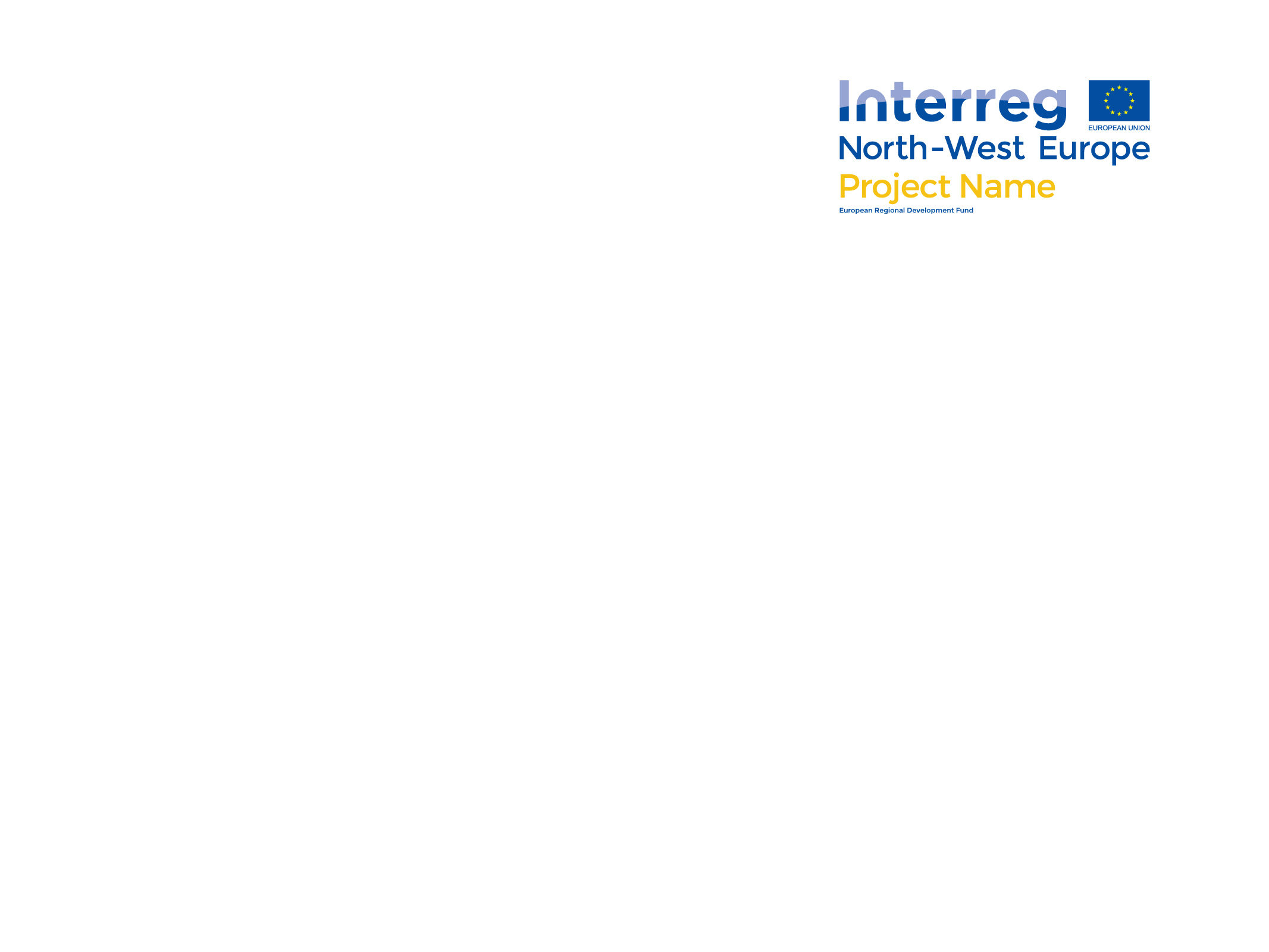 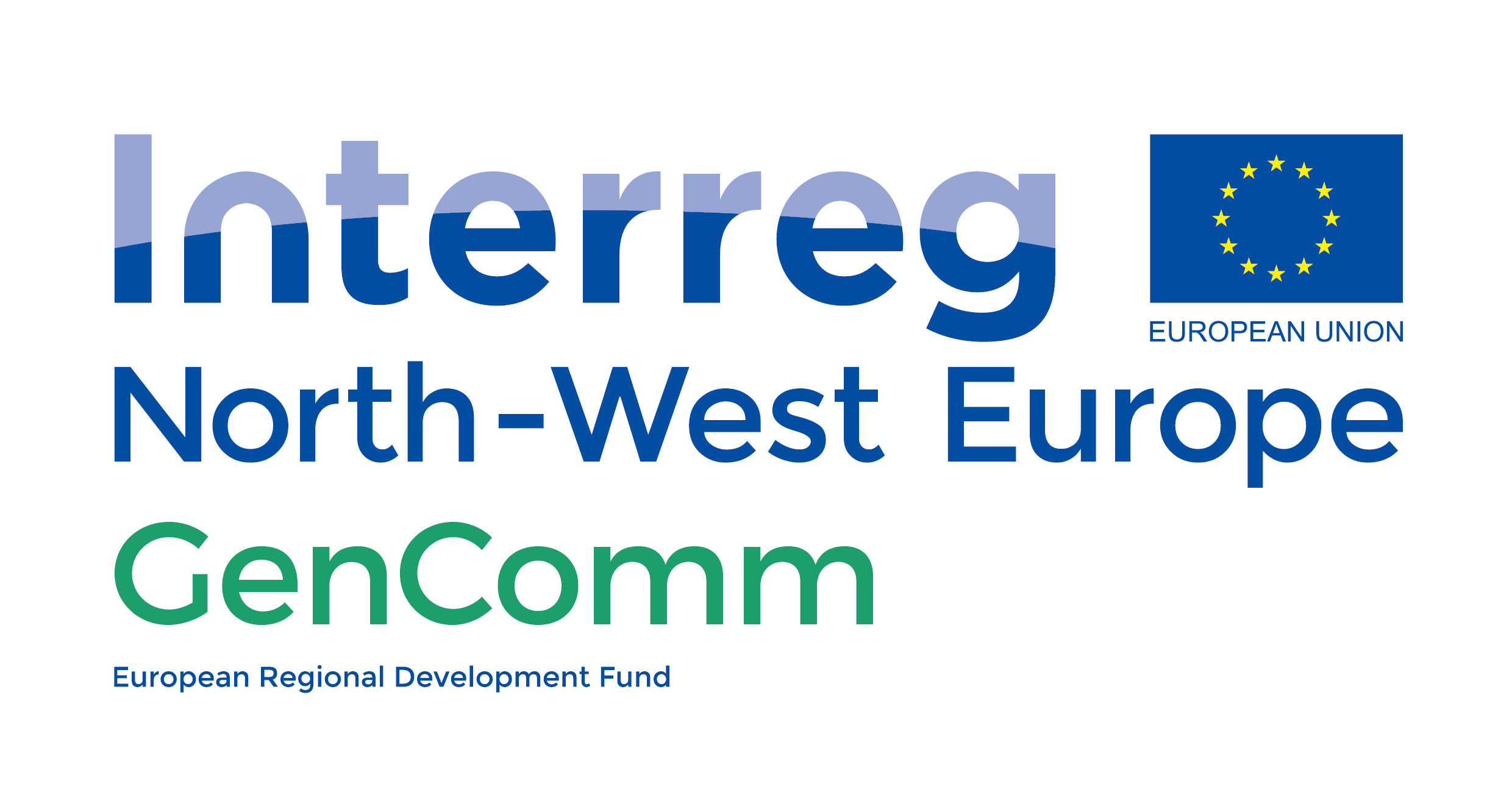 GenComm Project
Partners’
Meeting #19


24th & 25th February 2022
DCU
Place image in this area.
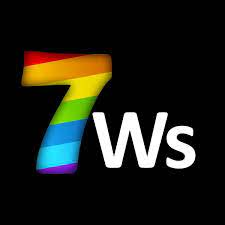 Introduction
the 7 W’s of 
GenComm
Why?
GenComm Project Partners’ Meeting #19 
 24th & 25th February 2022
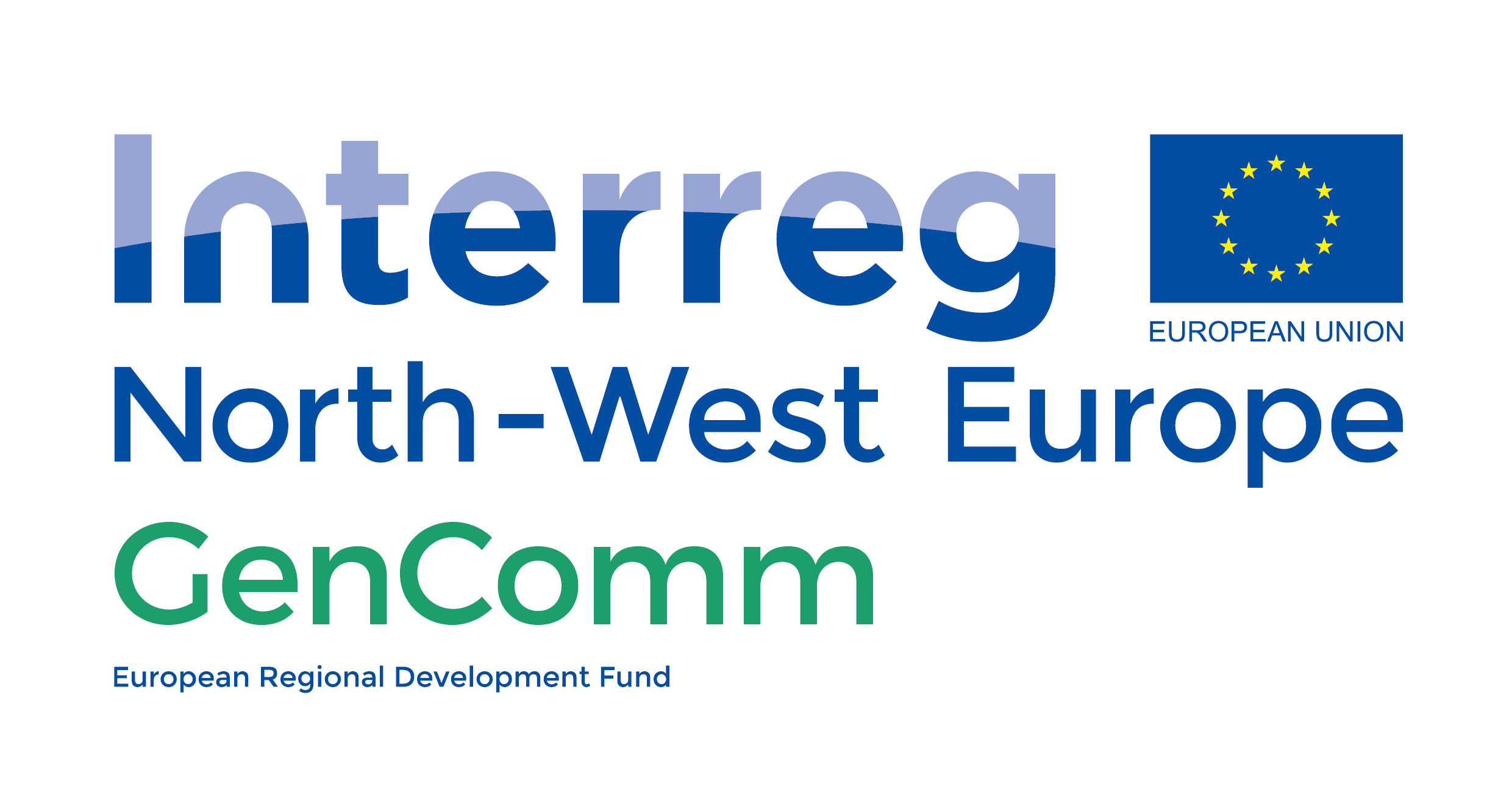 What?
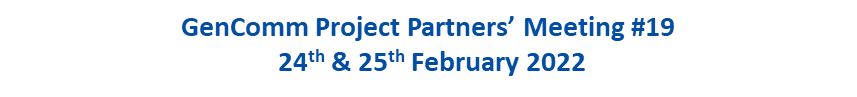 GenComm Project Partners’ Meeting #19 - 24th & 25th February 2022
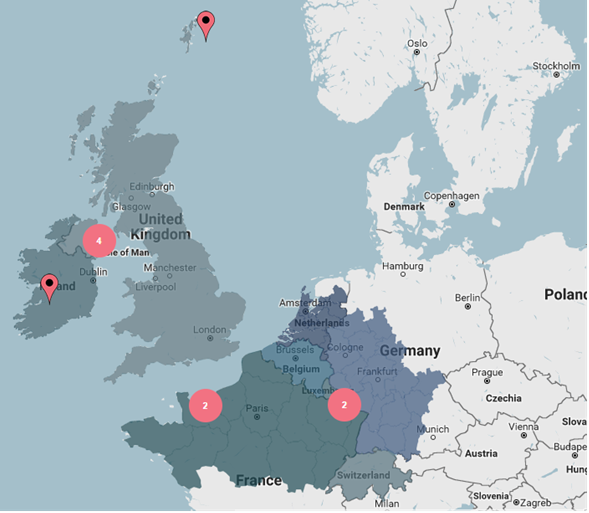 Where?
GenComm Project Partners’ Meeting #19 
 24th & 25th February 2022
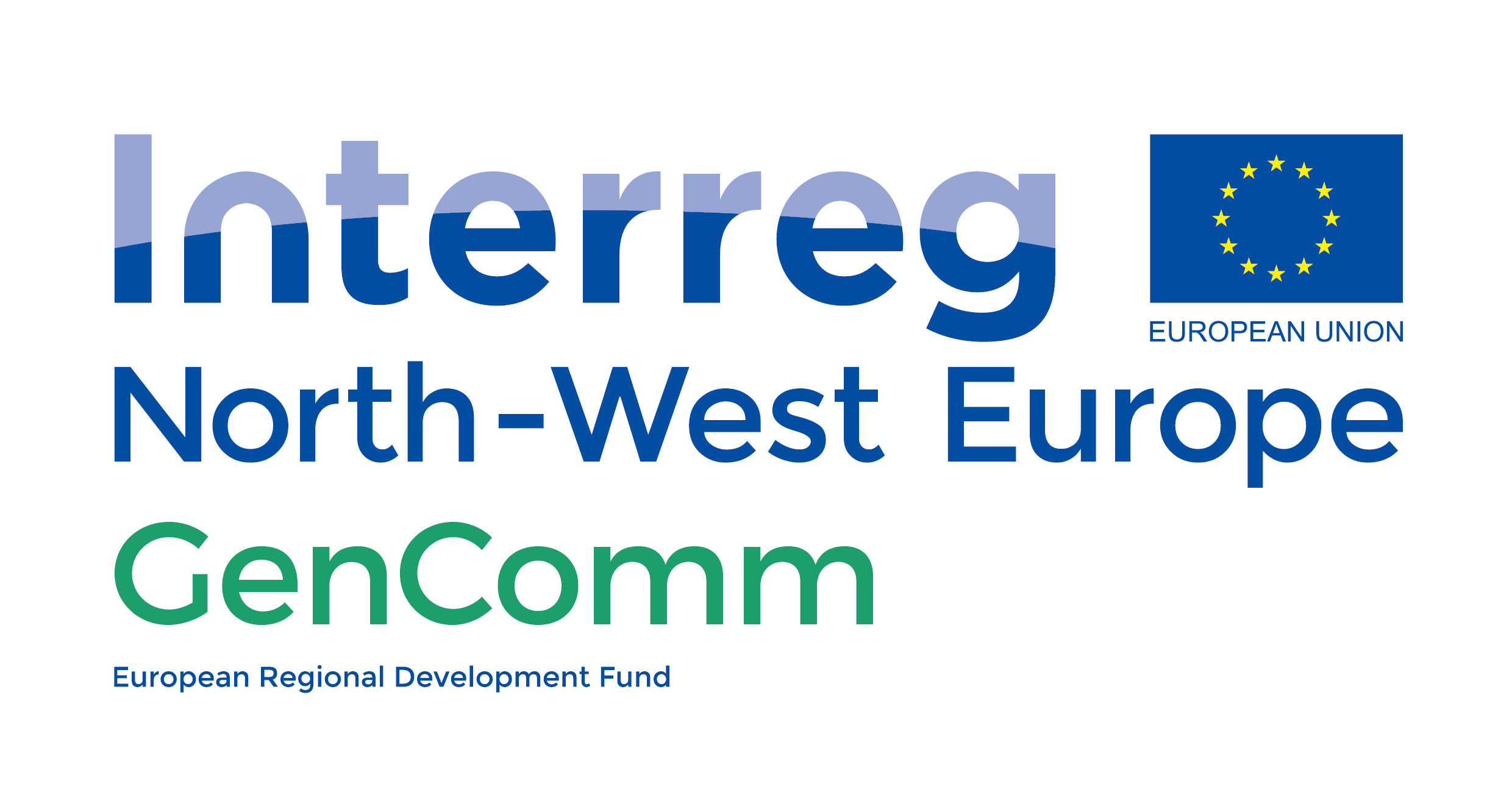 [Speaker Notes: Renewable energy sources continue to increase their share of installed capacity worldwide. Their integration, in conjunction with increased energy efficiency and other low-carbon technologies, constitutes the best opportunity to achieve energy sustainability. They also constitute the best option to avert the risks that conventional non-renewable sources pose to health, geopolitics, the economy and the environment. In accordance with their commitment to the Paris Agreement of 2015, 175 parties have created national renewable energy action plans (NREAPs). Each NREAP aims to develop mixed energy systems that rely on a variety of renewable energy sources and energy carriers. These plans involve increasing renewable energy penetration targets for the electricity, heating and cooling and transport sectors. These three sectors alone account for 20%, 40% and 40% respectively of total end-use energy demand. And to shift from a hydrocarbon based economy to a renewable one, there is a need for clean sustainable energy carriers. Energy carriers have now been identified as the key enabling solution that allow renewable sources to supply different forms of energy demand across these sectors, and thus strengthen their technical and economic viability [2].
Hydrogen is one of these carriers that has attracted much support from across many countries across the globe. In fact, it has the potential to become one of the main energy carriers of the future as it can be easily produced using renewable energy, stored using commercially available technologies and used throughout the entire energy system. The use of hydrogen as an energy carrier however, has been hindered by specific challenges that need to be addressed.]
Core Partners
Belfast Met
Energia
HyEnergy
National University of Ireland Galway
University of Luxemburg
IZES GmbH
Who?
Auxiliary Partners
ENSICAEN
INSA Rouen
VUB BURN
TK Renewables
Pure Energy Centre
Associate Partners
85 International Associates
GenComm Project Partners’ Meeting #19 
 24th & 25th February 2022
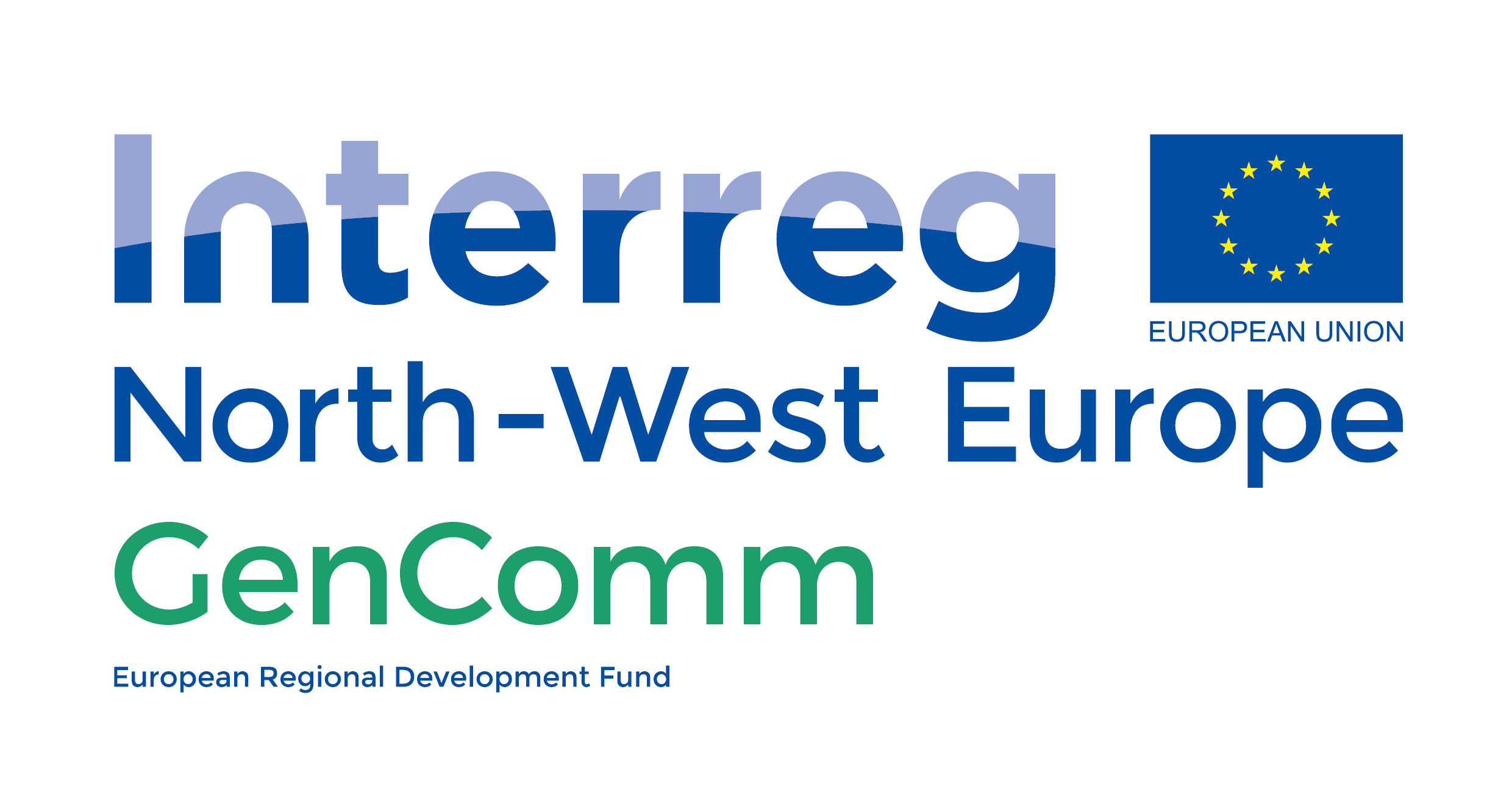 [Speaker Notes: Renewable energy sources continue to increase their share of installed capacity worldwide. Their integration, in conjunction with increased energy efficiency and other low-carbon technologies, constitutes the best opportunity to achieve energy sustainability. They also constitute the best option to avert the risks that conventional non-renewable sources pose to health, geopolitics, the economy and the environment. In accordance with their commitment to the Paris Agreement of 2015, 175 parties have created national renewable energy action plans (NREAPs). Each NREAP aims to develop mixed energy systems that rely on a variety of renewable energy sources and energy carriers. These plans involve increasing renewable energy penetration targets for the electricity, heating and cooling and transport sectors. These three sectors alone account for 20%, 40% and 40% respectively of total end-use energy demand. And to shift from a hydrocarbon based economy to a renewable one, there is a need for clean sustainable energy carriers. Energy carriers have now been identified as the key enabling solution that allow renewable sources to supply different forms of energy demand across these sectors, and thus strengthen their technical and economic viability [2].
Hydrogen is one of these carriers that has attracted much support from across many countries across the globe. In fact, it has the potential to become one of the main energy carriers of the future as it can be easily produced using renewable energy, stored using commercially available technologies and used throughout the entire energy system. The use of hydrogen as an energy carrier however, has been hindered by specific challenges that need to be addressed.]
When?
GenComm Project Partners’ Meeting #19 
 24th & 25th February 2022
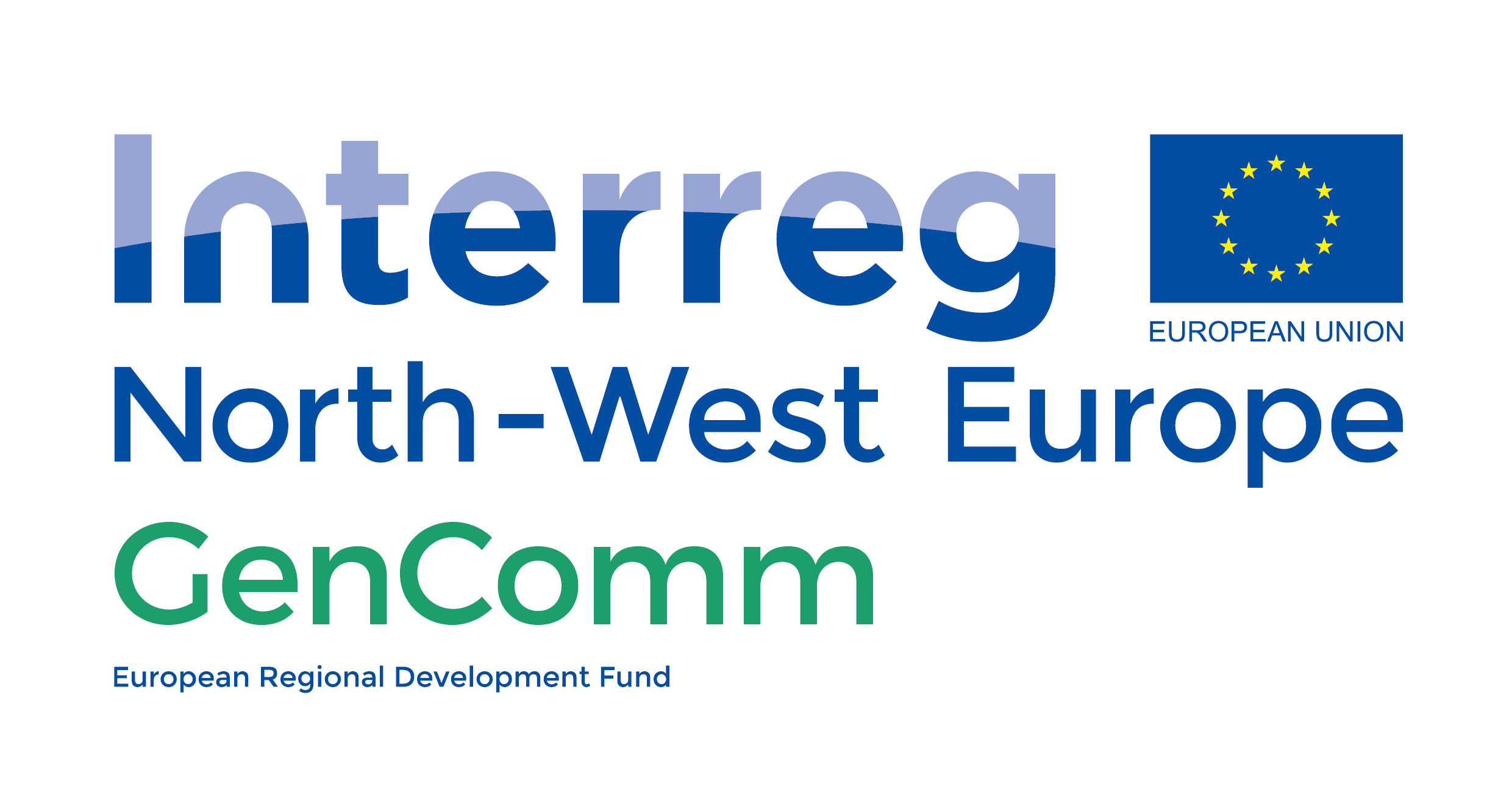 How?
GenComm Project Partners’ Meeting #19 
 24th & 25th February 2022
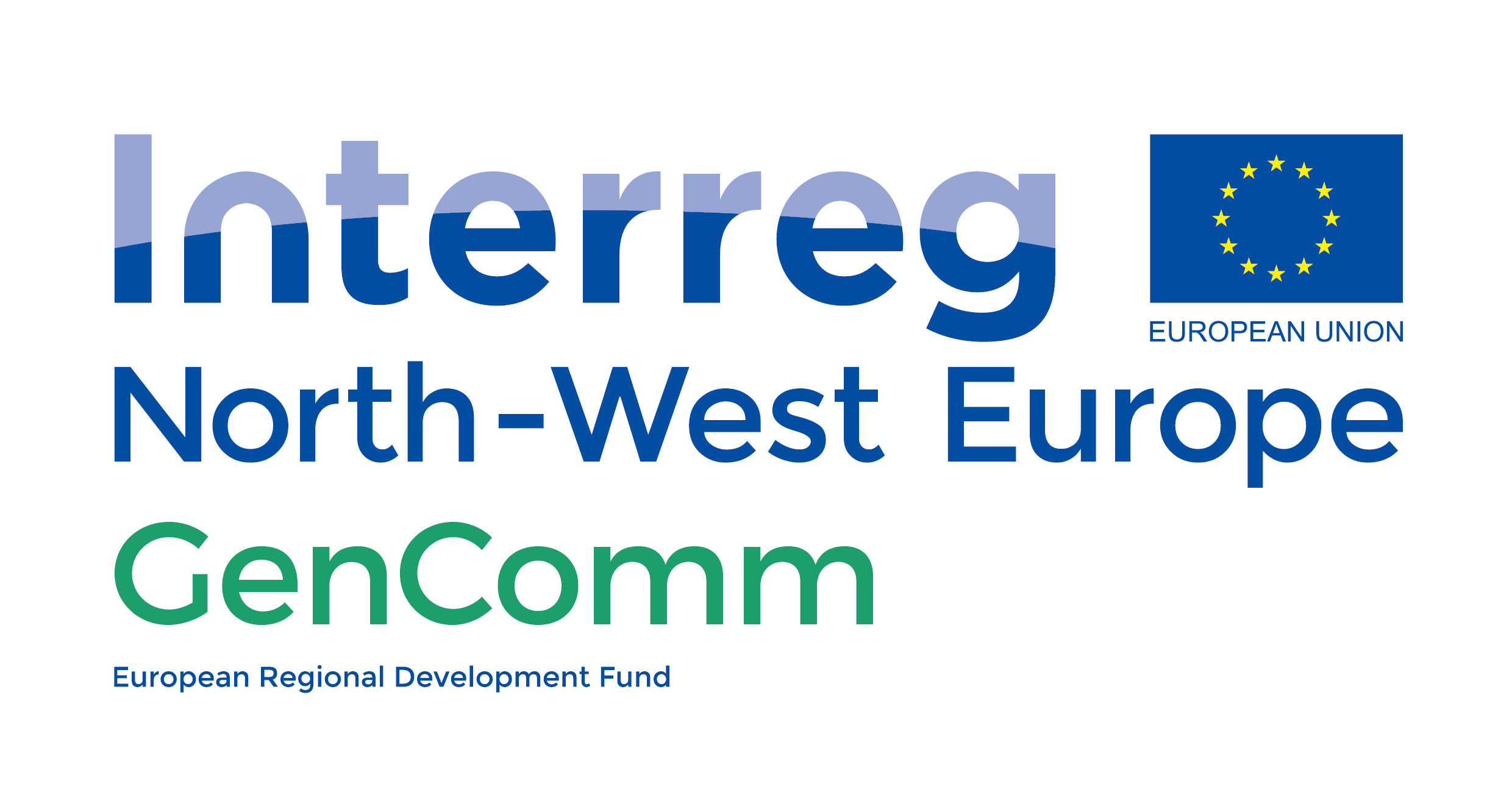 [Speaker Notes: Renewable energy sources continue to increase their share of installed capacity worldwide. Their integration, in conjunction with increased energy efficiency and other low-carbon technologies, constitutes the best opportunity to achieve energy sustainability. They also constitute the best option to avert the risks that conventional non-renewable sources pose to health, geopolitics, the economy and the environment. In accordance with their commitment to the Paris Agreement of 2015, 175 parties have created national renewable energy action plans (NREAPs). Each NREAP aims to develop mixed energy systems that rely on a variety of renewable energy sources and energy carriers. These plans involve increasing renewable energy penetration targets for the electricity, heating and cooling and transport sectors. These three sectors alone account for 20%, 40% and 40% respectively of total end-use energy demand. And to shift from a hydrocarbon based economy to a renewable one, there is a need for clean sustainable energy carriers. Energy carriers have now been identified as the key enabling solution that allow renewable sources to supply different forms of energy demand across these sectors, and thus strengthen their technical and economic viability [2].
Hydrogen is one of these carriers that has attracted much support from across many countries across the globe. In fact, it has the potential to become one of the main energy carriers of the future as it can be easily produced using renewable energy, stored using commercially available technologies and used throughout the entire energy system. The use of hydrogen as an energy carrier however, has been hindered by specific challenges that need to be addressed.]
GenComm Deliverables
Curtailed renewable energy sources
Energy demands
Hydrogen could make sense for my community, organisation or company.

But how do I make it happen?

How do I find a hydrogen source or market?
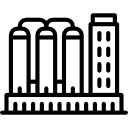 Industry
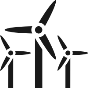 Wind Energy
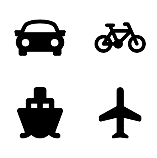 Mobility
Solar Energy
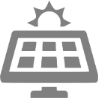 Stationary Energy
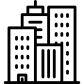 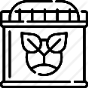 AD Plant
DST
Decision Support Tool
EST
Enabling Support Tool
CH2F Community Hydrogen Forum
GenComm Project Partners’ Meeting #19 
 24th & 25th February 2022
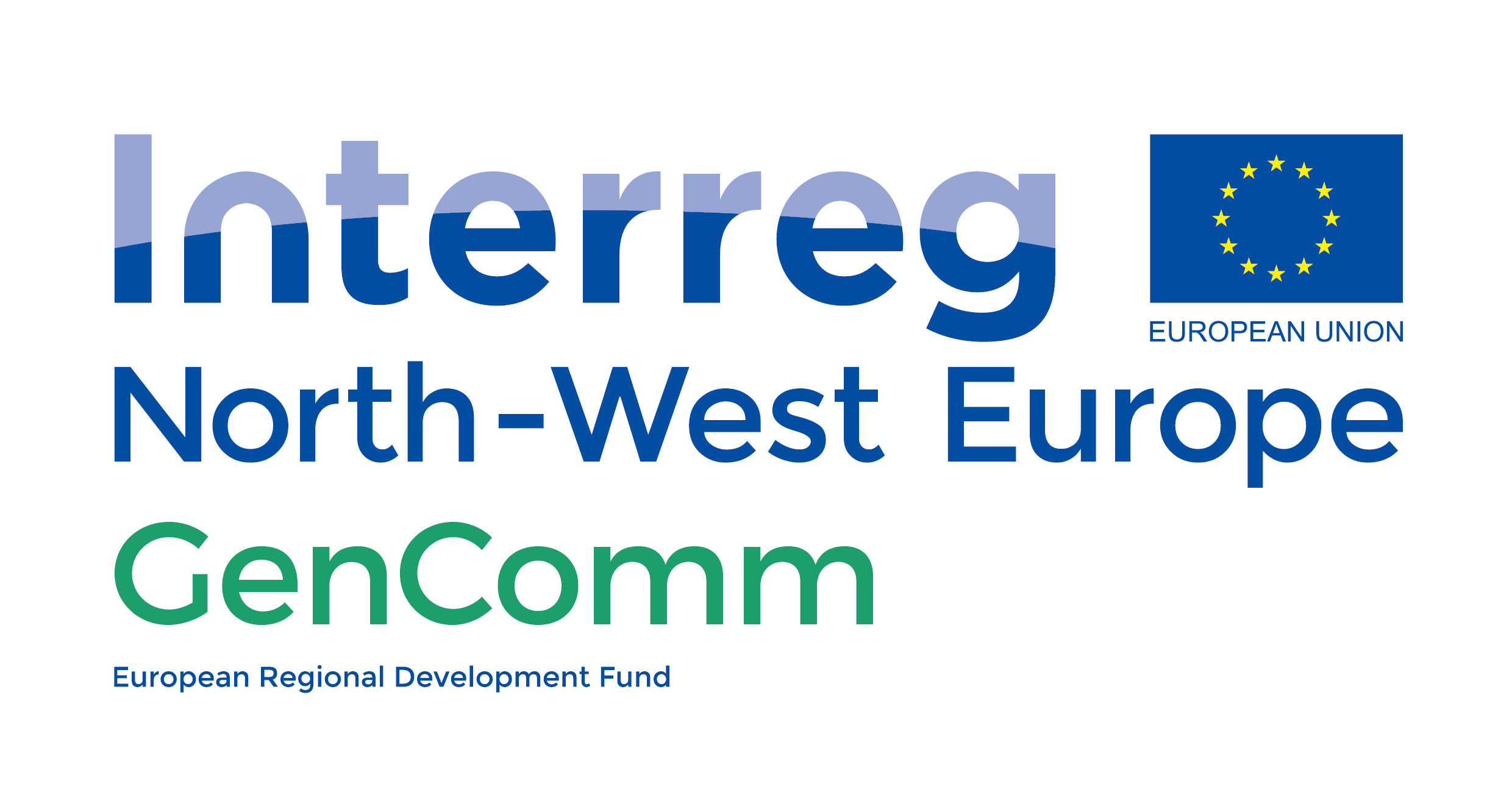 9
What’s Next?
GenComm Project Partners’ Meeting #19 
 24th & 25th February 2022
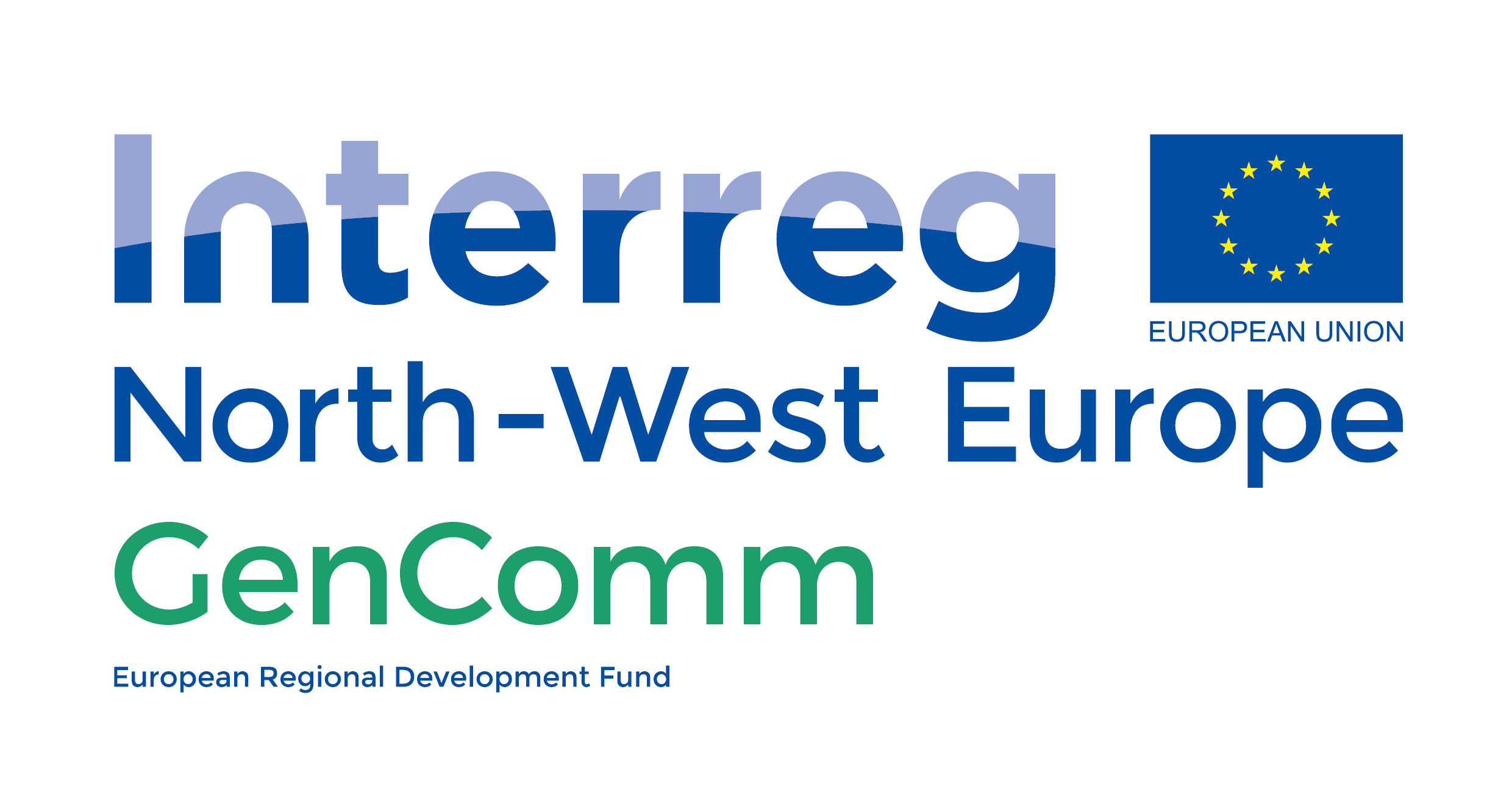 SMART H2
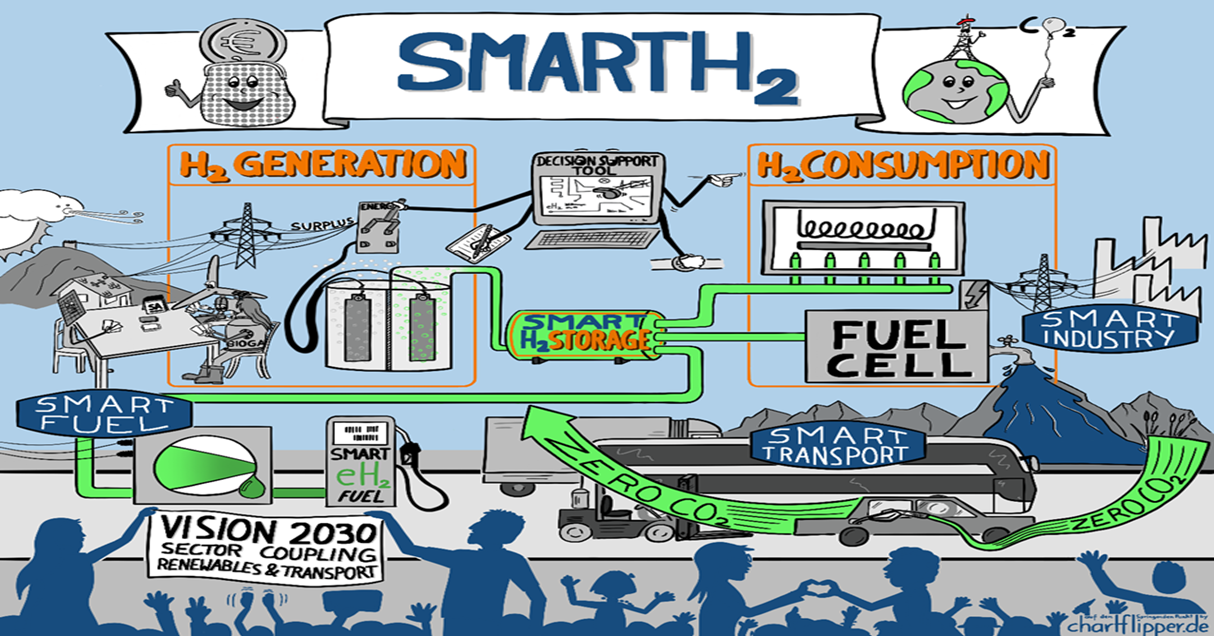 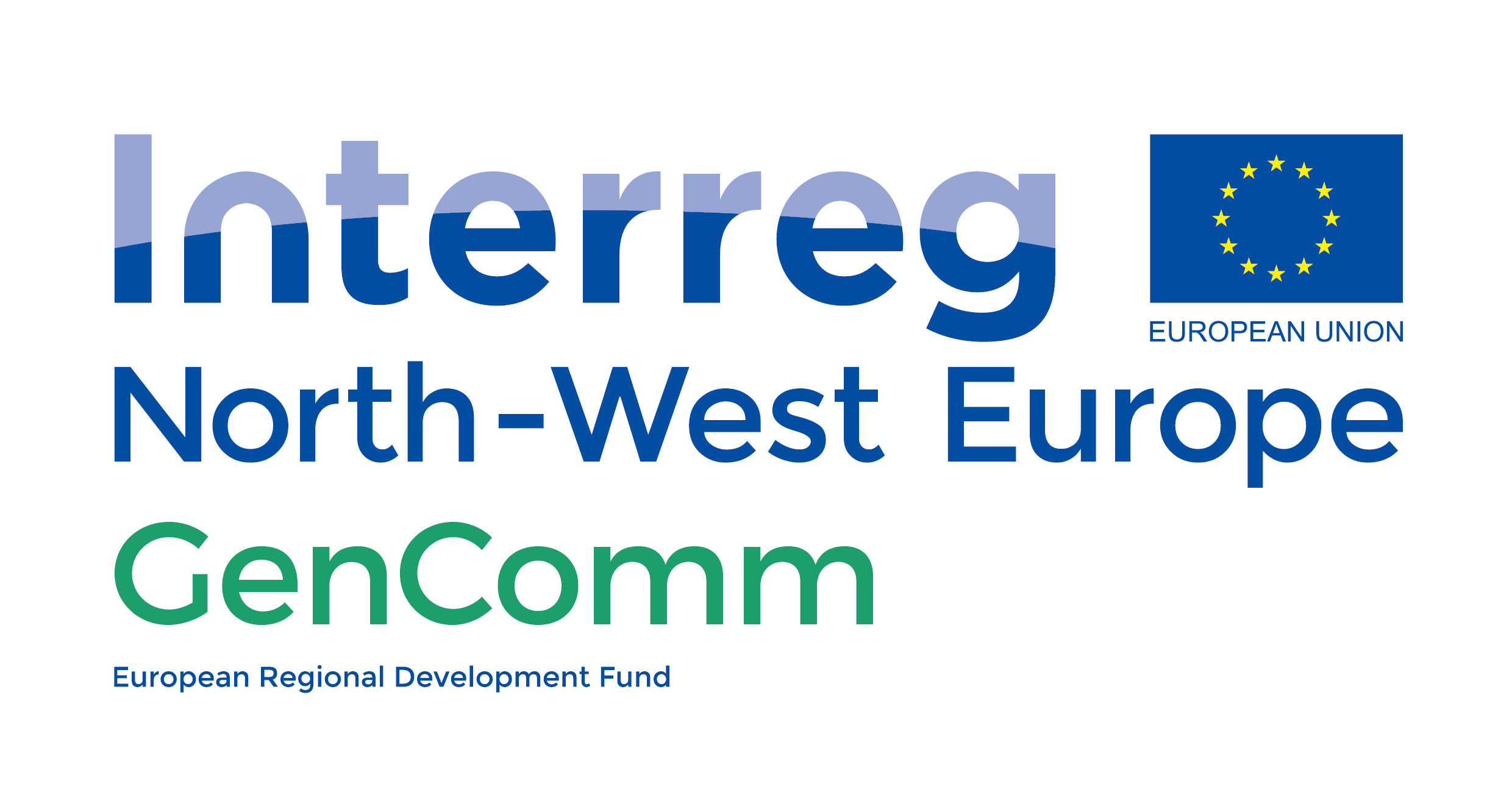 GenComm Project Partners’ Meeting #19 - 24th & 25th February 2022
Hydrogen Optimisation Support Tool
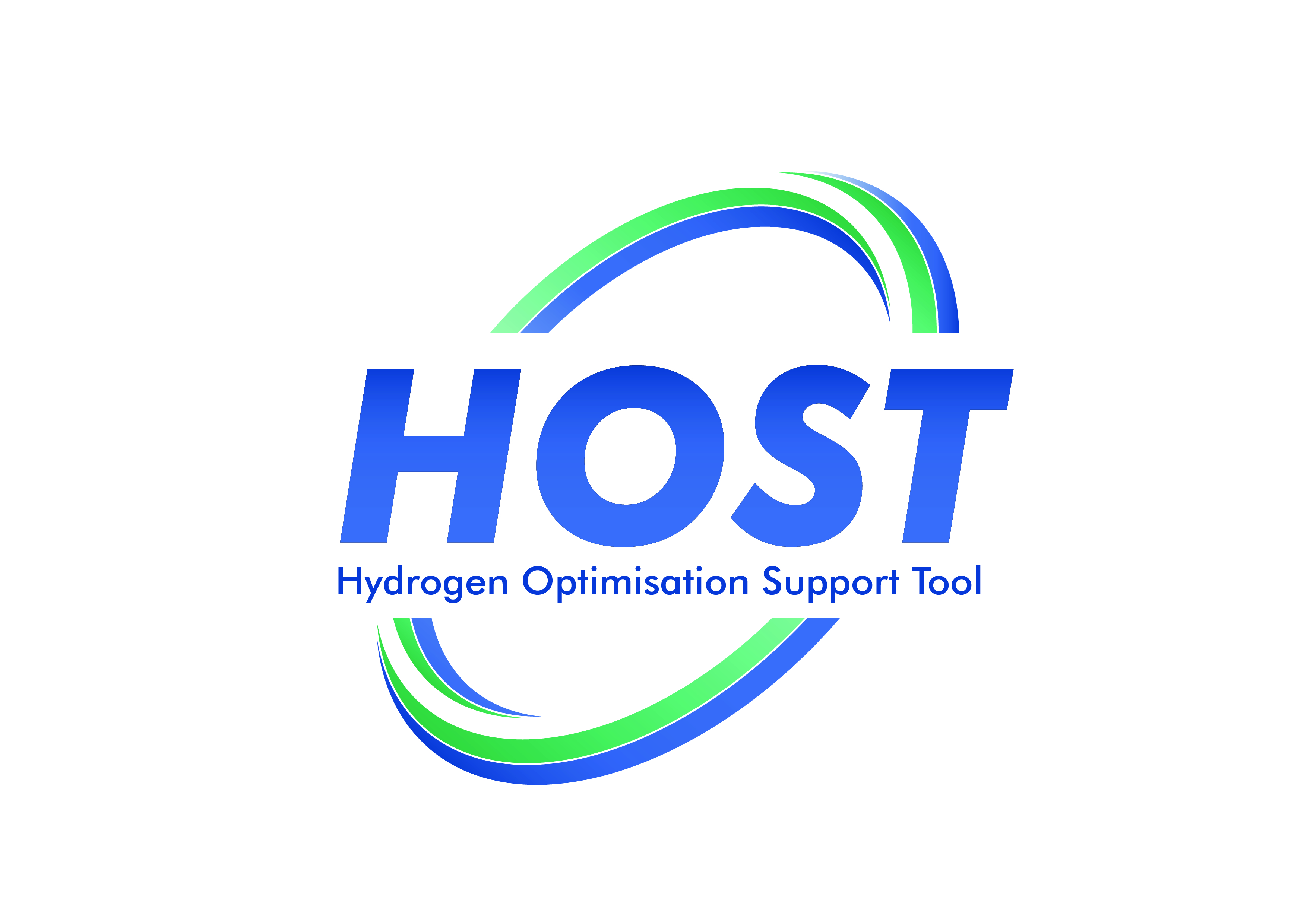 Optimising hydrogen production, storage and use.
Actualising the CH2F to valorise and maximise the green energy outputs  
Evaluation parameters of performance and benefits realisation
Validating P2X H2 technologies to be deployed in emerging scenarios
Developing long term strategies for the advancement in adoption of hydrogen technologies
Mapping Energy Navigation Routes for the transition of the EU energy system to the green destination
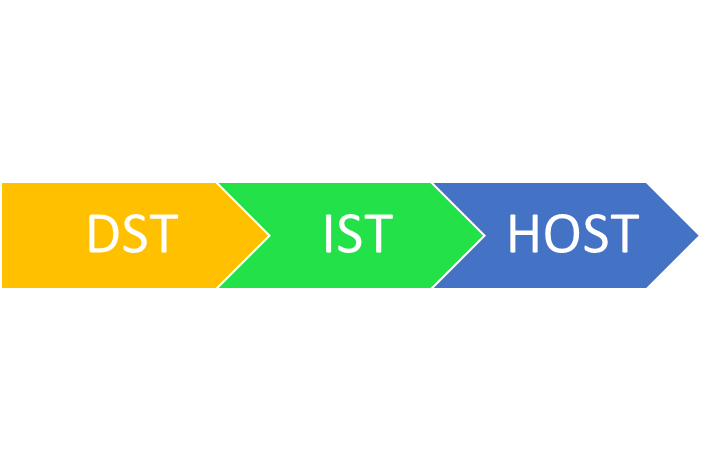 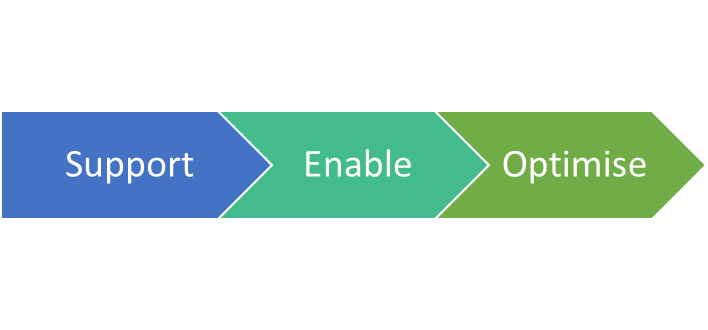 GenComm Project Partners’ Meeting #19 - 24th & 25th February 2022
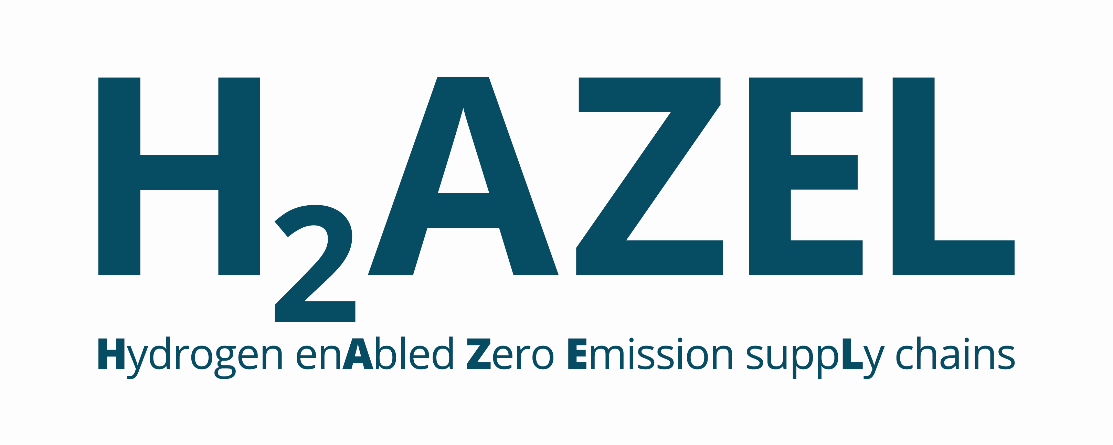 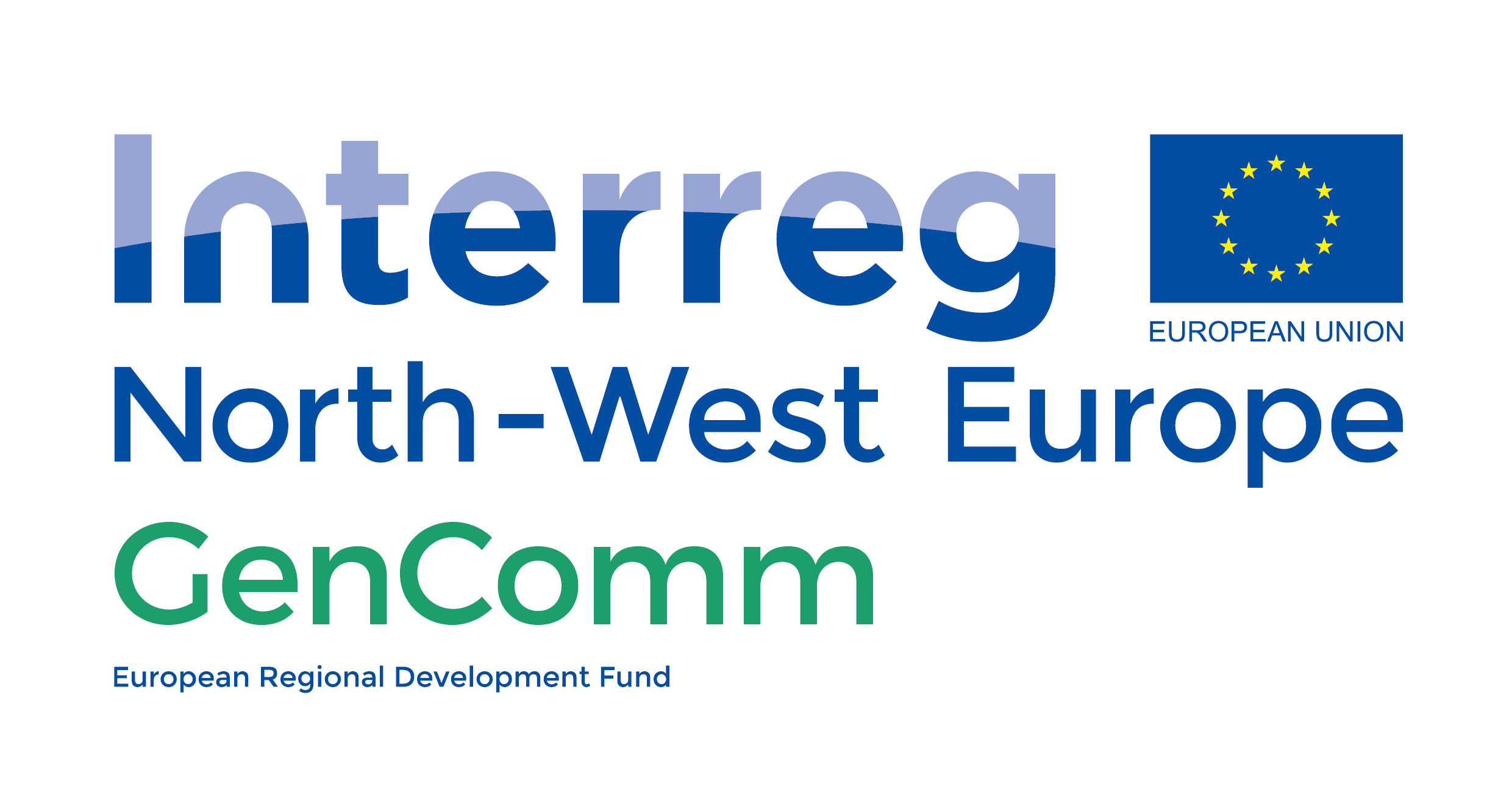 GenComm Project Partners’ Meeting #19 - 24th & 25th February 2022
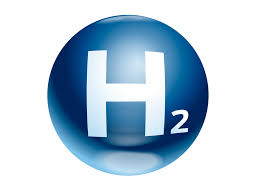 CAT
the pathway for increased H2 competitiveness
H2CAT will focus on:

•	Production
•	Applications & Usage 
   Sustainability
•	Engineering and design
•	Commercialising potential
•	Collaboration
•	‘System scale’ skills development
•	Reliability, safety and communications
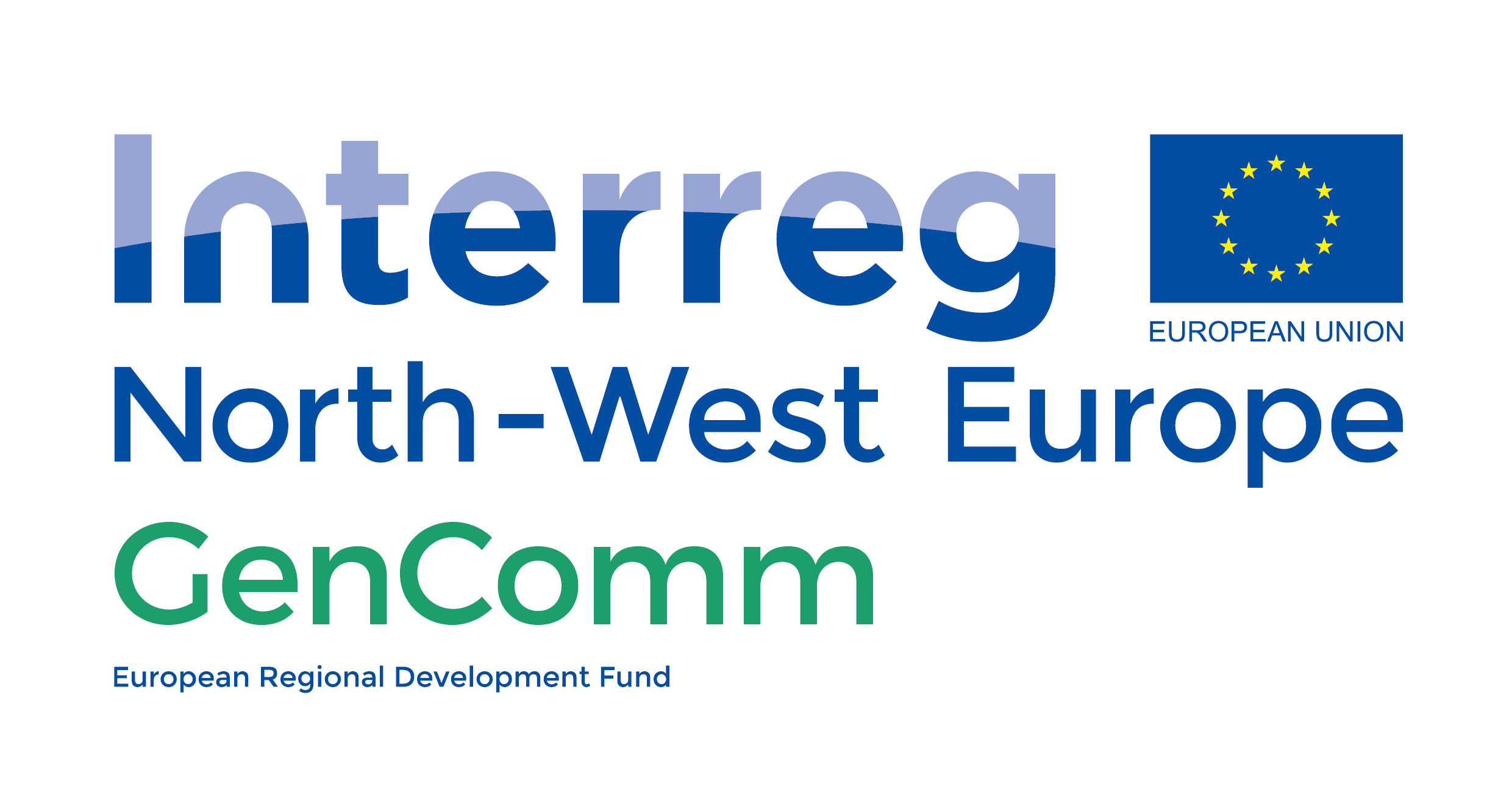 GenComm Project Partners’ Meeting #19 - 24th & 25th February 2022
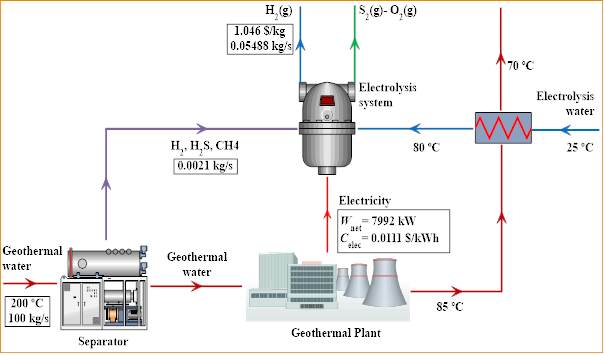 Geothermal 
H2
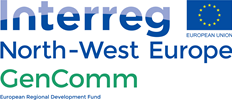 GenComm Project Partners’ Meeting #19 - 24th & 25th February 2022
Irish Hydrogen Valley
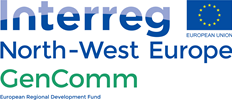 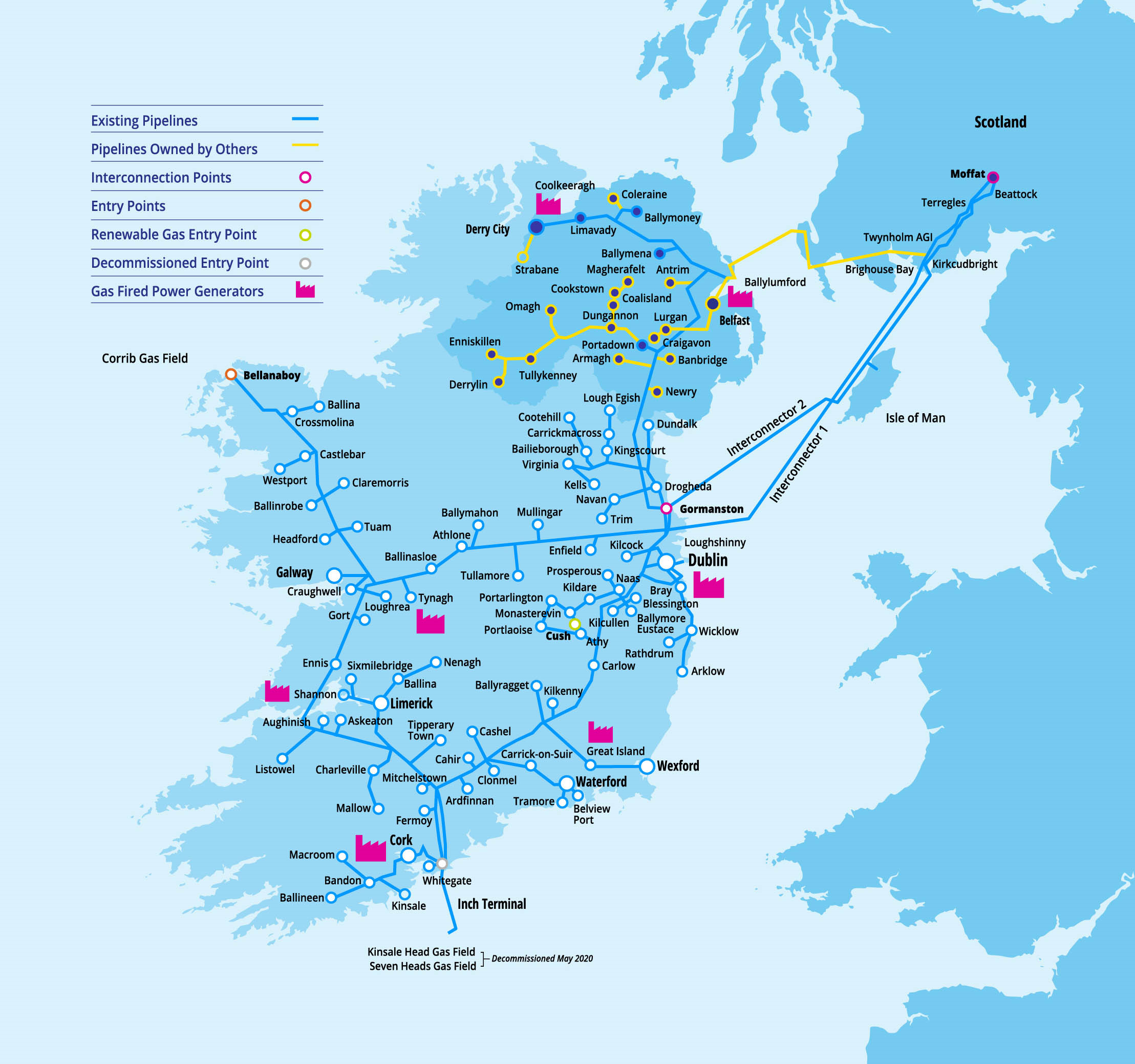 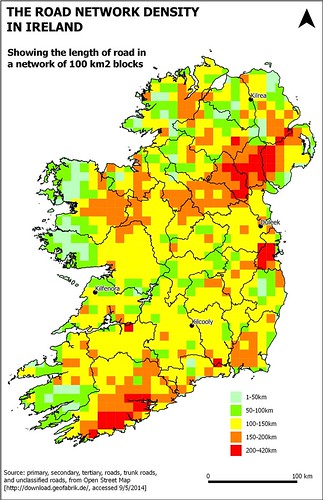 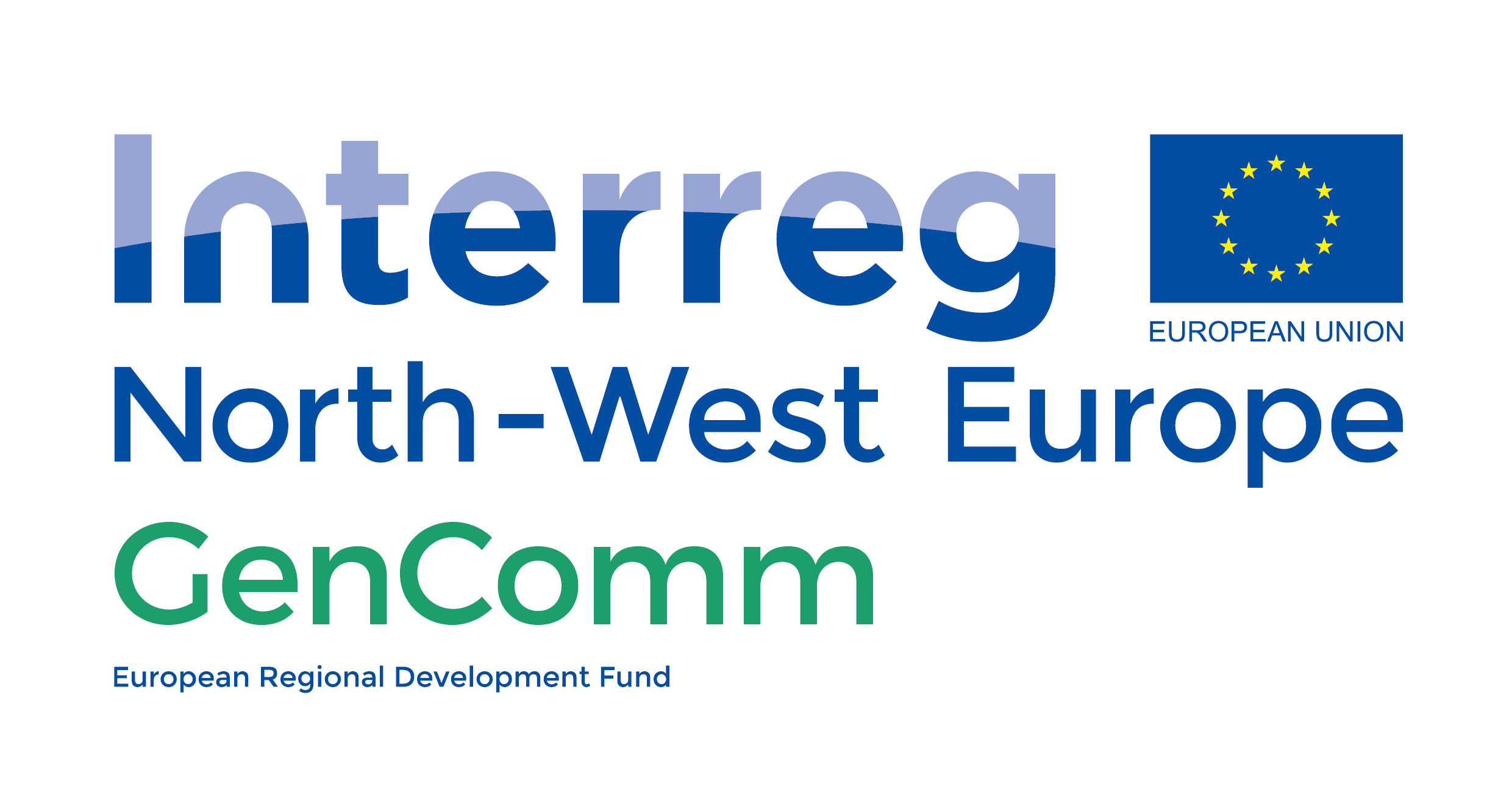 GenComm Project Partners’ Meeting #19 - 24th & 25th February 2022
Technological
 Innovation
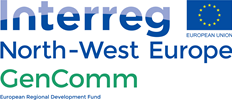 GenComm Project Partners’ Meeting #19 - 24th & 25th February 2022
Our Global Challenge
Stay ahead of the Green H2 curve

Accelerate the commodification pathway for green hydrogen integration into our energy mix
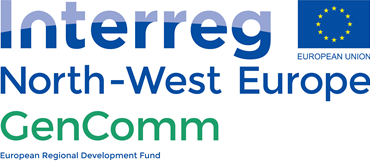 In Conclusion
GenComm is part of the wider global energy solution
We are all part of the new energy revolution
We are helping shape the energy future
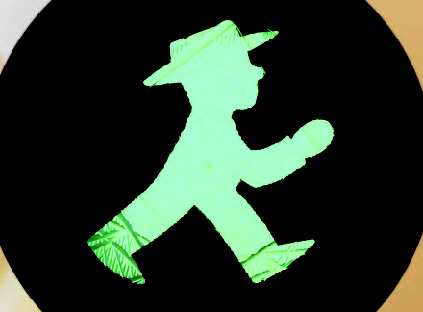 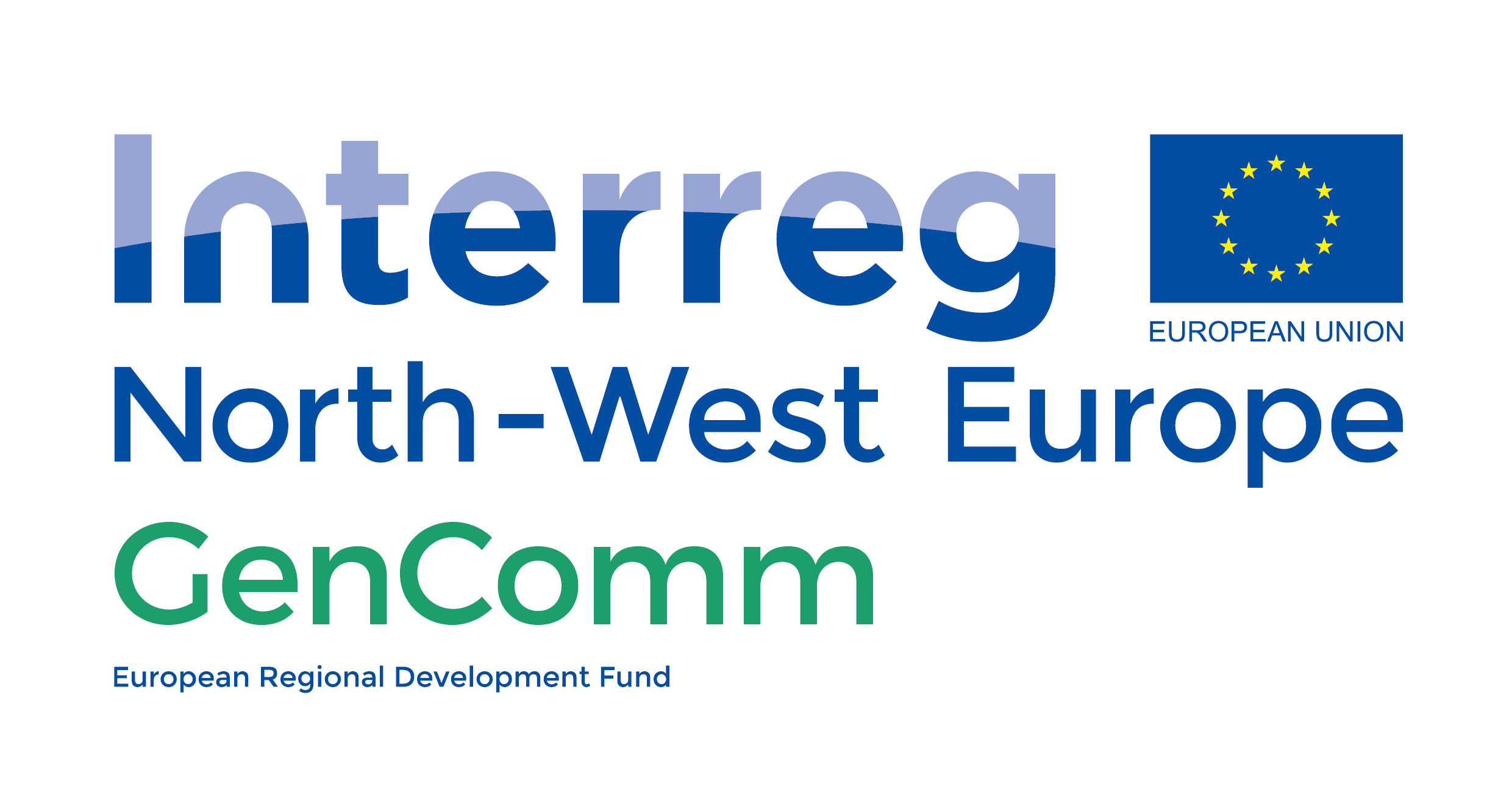 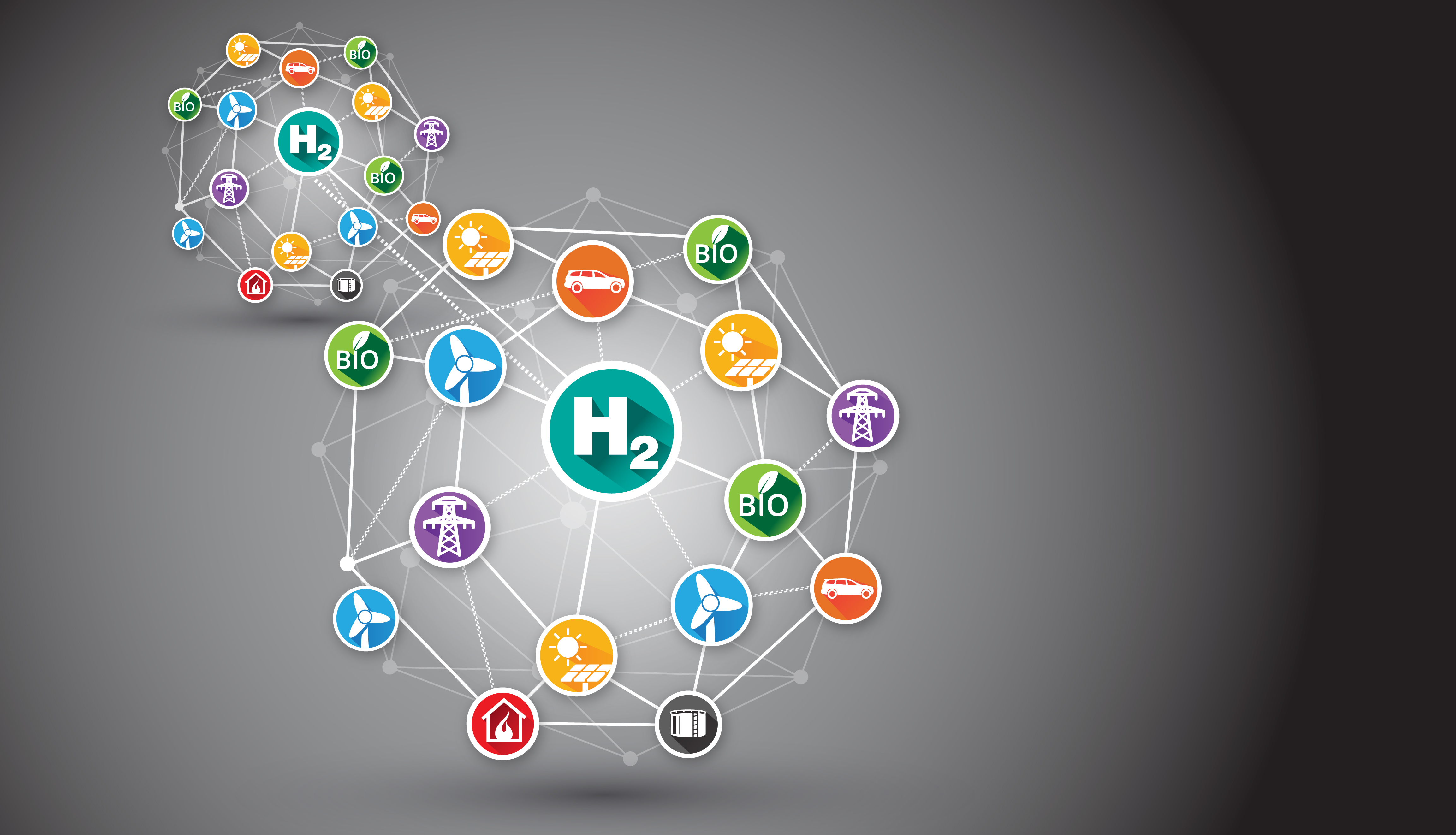 Place image in this area.
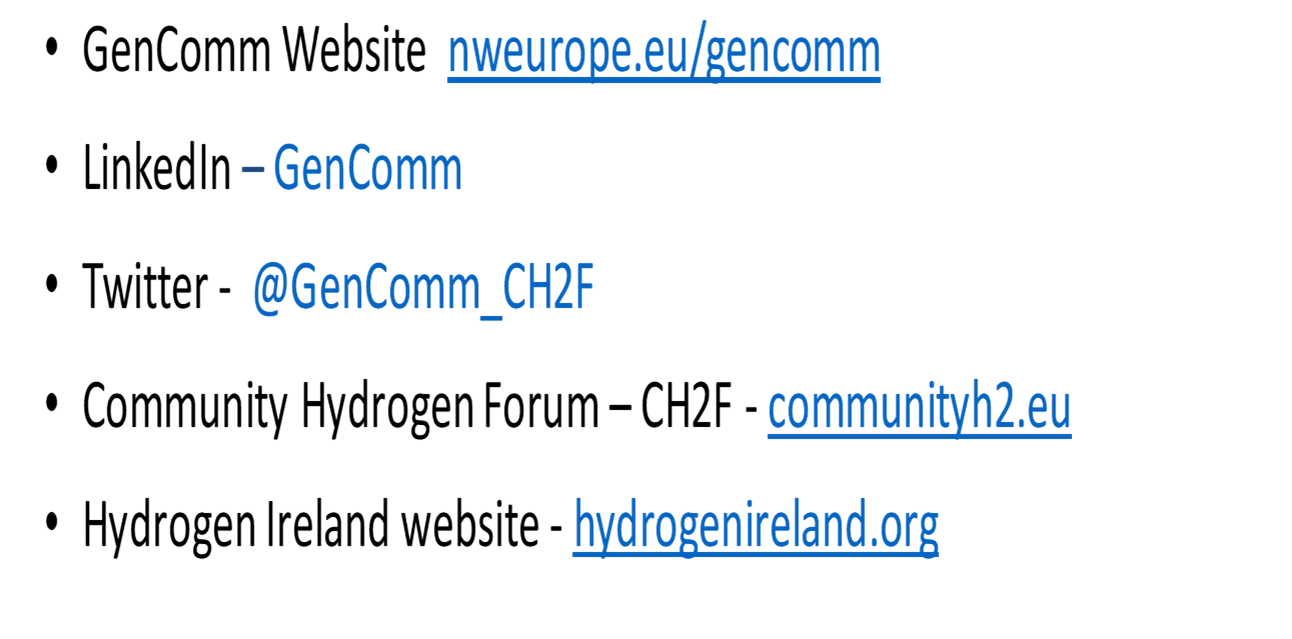 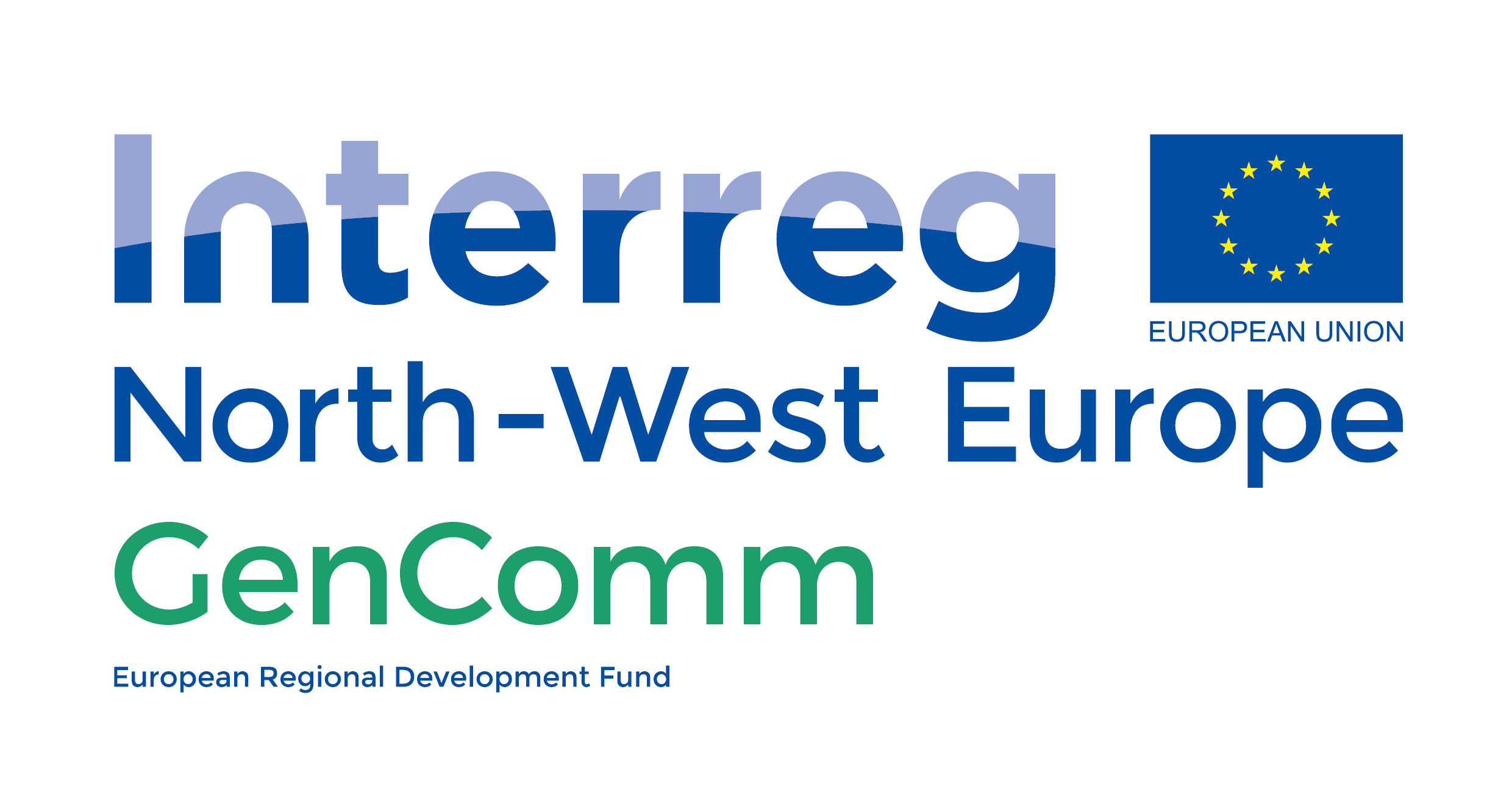